Module 8
Family Engagement Standard –
Case Planning
[Speaker Notes: 11.0.1]
Agenda
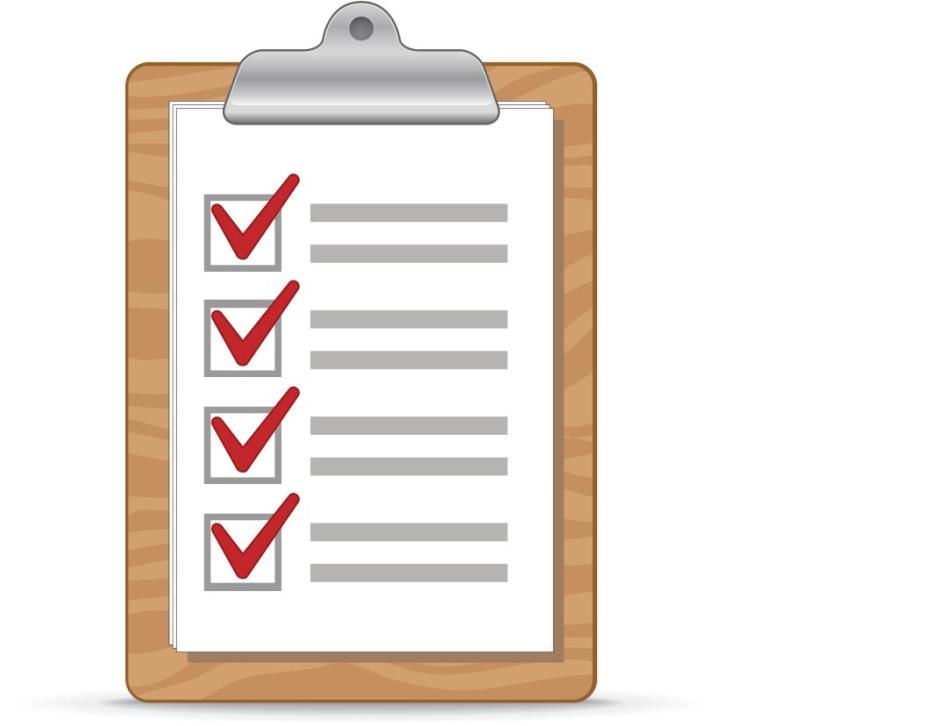 8.1:  Building a Case Plan for Change

8.2:  Addressing Child’s Needs in the Case Plan

8.3:  Concurrent Case Planning
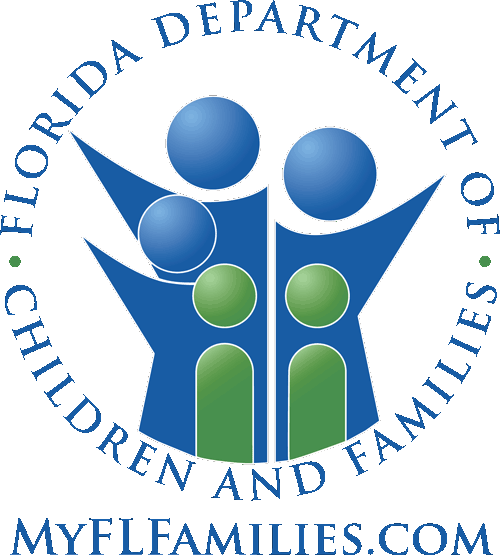 Pre-Service CM Specialty Module 8.0.2
Unit 8.1
Building a Case Plan
 for Change
Learning Objectives
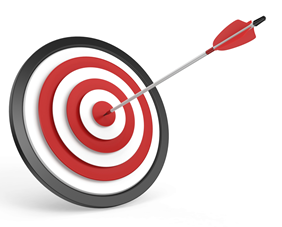 Identify statutory requirements for the case plan goals for children.
Review the purpose and outcomes associated with the case planning intervention stage. 
Describe how the FFA-Ongoing informs the case planning purposes.
Describe the SMART criteria for outcomes.
Evaluate case information to develop case plan outcomes.
Develop individualized tasks to achieve case plan outcomes.
Pre-Service CM Specialty Module 8.1.2
Pre-Service CM Specialty Module 8.1.3
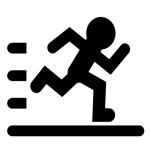 Activity A:  Sandler/Braun Exploration Results
Instructions:

With your group, answer the assigned question(s) on flip chart paper.  

Use your notes and training materials from previous modules.

Be prepared to discuss.
Pre-Service CM Specialty Module 8.1.4
4th Intervention Stage
Pre-Service CM Specialty Module 8.1.5
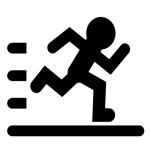 Activity B:  Key Points:  Law and Policy
Instructions:

Read Chapter 39.6011, F.S. and CFOP 170-9, Family Assessment and Case Planning, Chapter 5.

Highlight anything that you feel is important, new or surprising.

Discuss as a group.
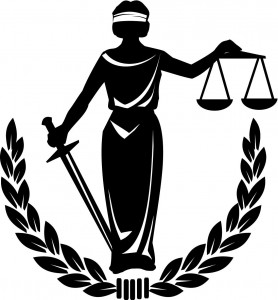 Pre-Service CM Specialty Module 8.1.6
Case Planning
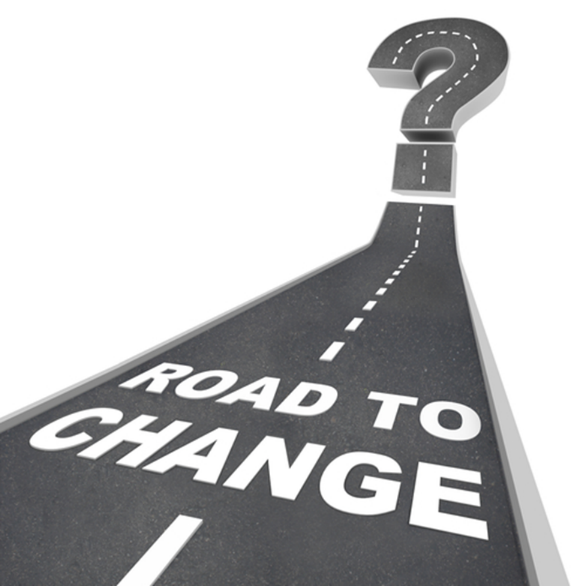 Case planning is the act of establishing outcomes and motivation for change with families.
Pre-Service CM Specialty Module 8.1.7
[Speaker Notes: 11.1.7]
Family Functioning Assessment-Ongoing Decisions
Are danger threats being managed with a sufficient safety plan?
How can existing protective capacities – STRENGTHS – be built upon to make changes?
What is the relationship between danger threats and the diminished caregiver protective capacities – What must change?
What is the parent’s perspective or awareness of his/her caregiver protective capacities?
Pre-Service CM Specialty Module 8.1.8
Family Functioning Assessment-Ongoing Decisions
What are the child’s needs and how are the parents meeting or not meeting those needs?
What are the parents ready and willing to work on in the case plan to change their behavior?
What are the areas of disagreement with the parent(s) as to what needs to change?
What change strategy will be used to address the diminished protective capacities?
Pre-Service CM Specialty Module 8.1.9
Purpose and Creation of Outcomes
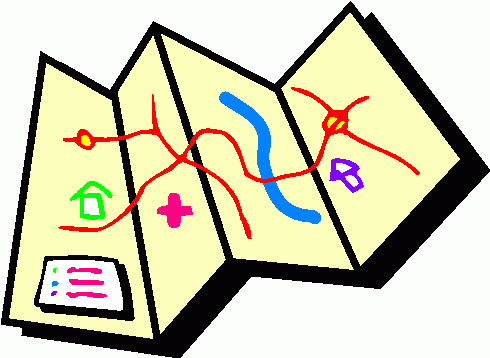 Pre-Service CM Specialty Module 8.1.10
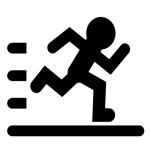 Activity C:  What Do Protective Capacities Look Like?
Instructions:

In groups discuss and create a sentence that describes what a protective capacity for Melanie and Bruce should look like.
Identify diminished CPC’s for Bruce and diminished CPC’s for Melanie.
Describe how it will look when the CPC’s are no longer diminished.
Use CFOP 170-1, Chapter 2-7 and the CPC’s that you scaled for Melanie and Bruce.
Pre-Service CM Specialty Module 8.1.11
Agreement
Communication
Responsibility
Case Plan
Case Plan Components
Focused
Outcomes
Organized
Pre-Service CM Specialty Module 8.1.12
Developing Case Plan Outcomes
Pre-Service CM Specialty Module 8.1.13
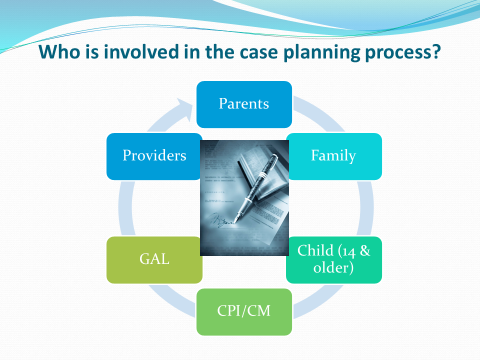 Pre-Service CM Specialty Module 8.1.14
Using Families Support Systems
Case Management Pre-Service Lab 8.1.15
Case Management Leadership in Change Process
Understand and leverage family resources
Who, and when, to ask about progress with family change
Making sure all providers involved are on same page
Case Management Pre-Service Lab 8.1.16
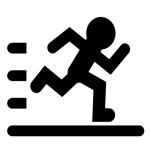 Activity D:  Observation of Case Planning Stage Interview
Instructions:

Watch the video segment.
In small groups, answer the questions on the worksheet.
Be prepared to discuss.
Pre-Service CM Specialty Module 8.1.17
Criteria for Outcomes
Specific 
Measurable 
Attainable 
Reasonable 
Timely
Pre-Service CM Specialty Module 8.1.18
Specific
What is the desired result?
Who ?
What?
When?
Why? 
How?
Pre-Service CM Specialty Module 8.1.19
[Speaker Notes: Relevant]
Measureable
How will you know the degree to which the outcome is achieved?
Can you quantify completion (numerically or descriptively)?
How will you measure progress toward outcome achievement? 
Can the Outcome be measured through use of the CPC’s scaling?
Pre-Service CM Specialty Module 8.1.20
Attainable
Is the outcome realistic? 
What resources are needed to support outcome achievement?
Are the resources available?
Given the family’s strengths and barriers, can they achieve the outcome as written?
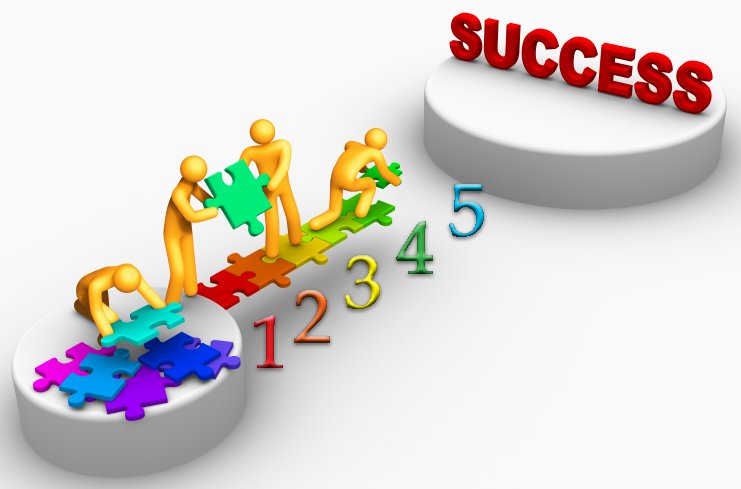 Pre-Service CM Specialty Module 8.1.21
Reasonable
Do the outcomes align with the reason for involvement with the family?
If this outcome is achieved, will child safety be achieved?
Does the family member express that achieving this outcome is important to the family?
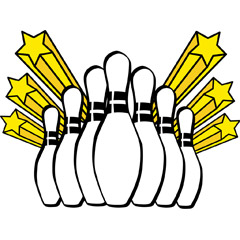 Pre-Service CM Specialty Module 8.1.22
Timely
Congruency with families’ needs and strengths;
Realistic target date for completion.
Pre-Service CM Specialty Module 8.1.23
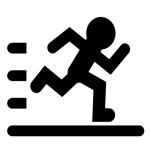 Activity E:  Creating Outcome Statements for the Sandler/Braun Family
Instructions:

Identify the diminished CPC’s that must change from the Sandler/Braun FFA-Ongoing and create one outcome statement for Bruce and one outcome statement for Melanie.
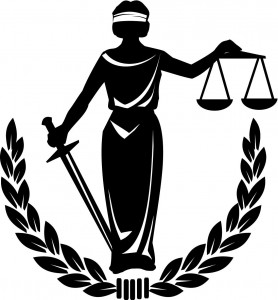 Pre-Service CM Specialty Module 8.1.24
Tasks & Services for Outcomes
Pre-Service CM Specialty Module 8.1.25
Pre-Service CM Specialty Module 8.1.26
Pre-Service CM Specialty Module 8.1.27
PrioritizingOutcomes and Tasks
Pre-Service CM Specialty Module 8.1.28
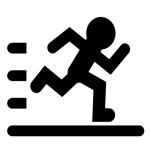 Activity F:  Writing the Case Plan Tasks
Instructions:

Prepare the Case Plan Tasks associated with the outcome your group was assigned.

Be prepared to discuss.
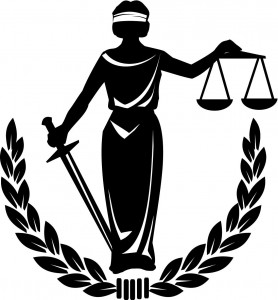 Pre-Service CM Specialty Module 8.1.29
Unit 8.2
Addressing Child’s Needs
in the Case Plan
Learning Objectives
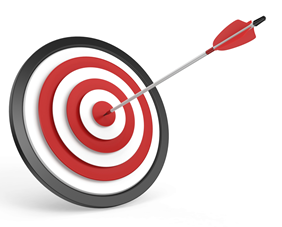 Learn how to integrate the child’s needs into the case plan.
Pre-Service CM Specialty Module 8.2.2
Law and Policy – Child Well-Being
Chapter 39 F.S.
CFOP 170-9, Chapter 3
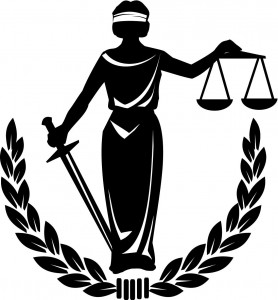 Pre-Service CM Specialty Module 8.2.3
Chapter 39.6012(2), F.S.
A description of the identified needs of the child while in care.
A description of the plan for ensuring that the child’s needs are met. 
The names and addresses of the child’s health, mental health, and educational providers;
The child’s grade level performance;
The child’s school record;
Assurances that the child’s placement takes into account proximity to the school in which the child is enrolled at the time of placement;
A record of the child’s immunizations;
The child’s known medical history, including any known problems;
The child’s medications, if any; and
Any other relevant health, mental health, and education information concerning the child.
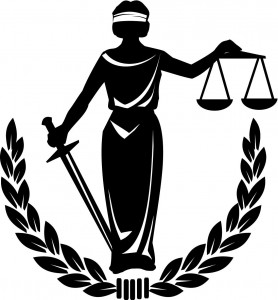 Pre-Service CM Specialty Module 8.2.4
[Speaker Notes: 11.1.10]
Assessment ofChild Strengths and Needs
CM responsible to ensure Child’s needs are being met. 
CM responsible for monitoring
Determine whether needs need to be addressed in the case plan. 
A rating of C or D must be addressed in the case plan.
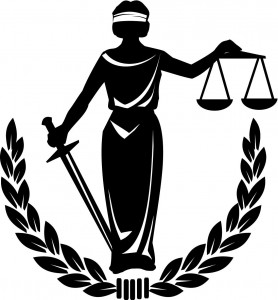 Pre-Service CM Specialty Module 8.2.5
[Speaker Notes: 11.1.10]
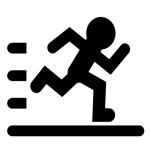 Activity G:  Creating Outcome Statements and Tasks for James Sandler
Instructions:

Identify one of the child needs that should be addressed from the Sandler/Braun FFA-Ongoing and create an outcome statement.

Once an outcome is developed, create a task or tasks (based on local service array) to achieve the outcome.
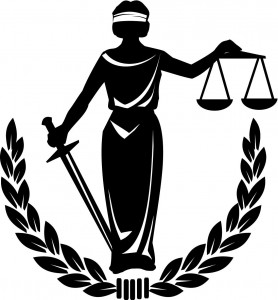 Pre-Service CM Specialty Module 8.2.6
Unit 8.3
Concurrent Case Planning
[Speaker Notes: 11.3.24]
Learning Objectives
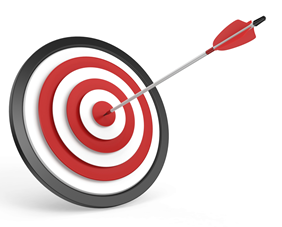 Explain the permanency options for Florida’s children.

Define concurrent case planning.
Pre-Service CM Specialty Module 8.3.2
What is Permanency?
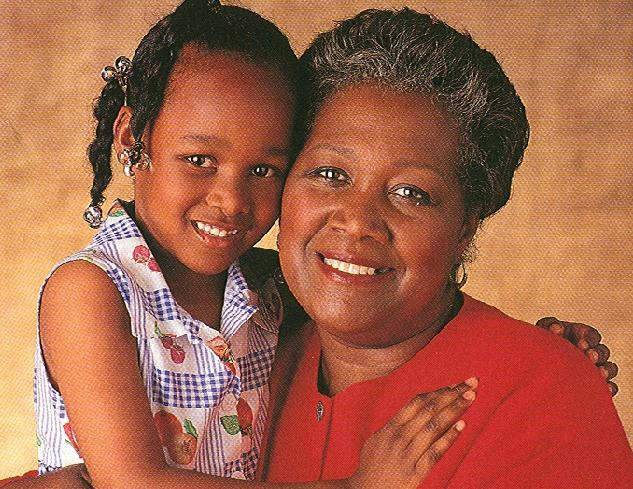 Pre-Service CM Specialty Module 8.3.3
[Speaker Notes: 11.4.33]
Florida Statute Chapter 39 ~ Permanency
Reunification
Adoption
Permanent guardianship of a dependent child under 
Permanent placement with a fit and willing relative under 
Placement in another planned permanent living arrangement
Pre-Service CM Specialty Module 8.3.4
[Speaker Notes: 11.4.34]
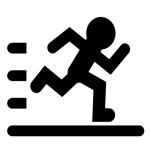 Activity H:  Permanency Options
Instructions:

Create a teach-back of the permanency option assigned to your group.
It’s your turn to teach!

2.  Be prepared to discuss
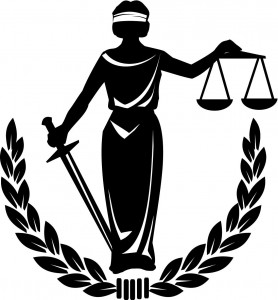 Pre-Service CM Specialty Module 8.3.5
Determining the Best Permanency Goals
Will interventions alleviate the causes of removal.
Current family/other relationships that provide stability.
Ability to provide from the child’s needs on a long-term basis.
Family-like placement options.
Childs preferences.
Pre-Service CM Specialty Module 8.3.6
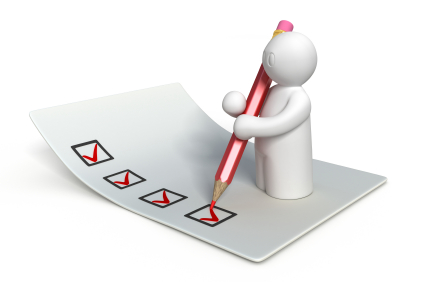 Documentation plays a vital part in achieving permanence for children in a timely manner.
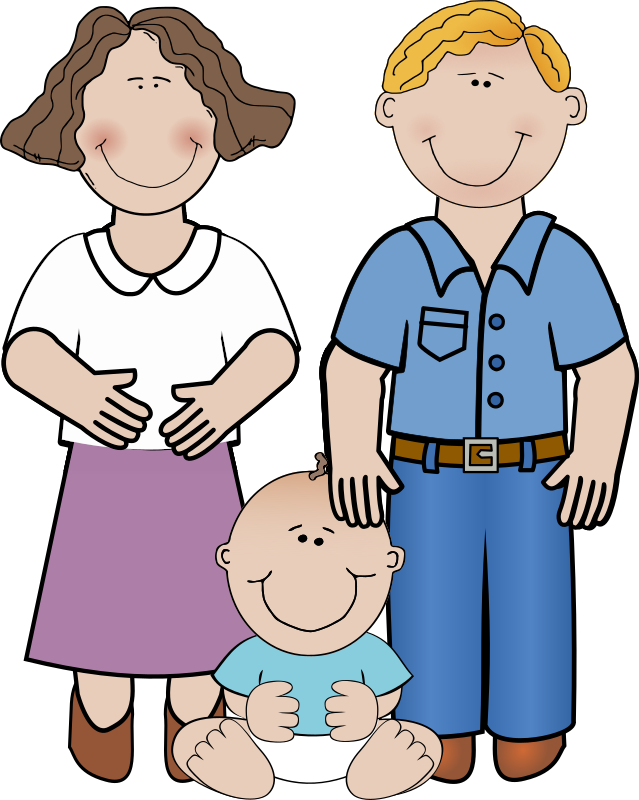 Pre-Service CM Specialty Module 8.3.7
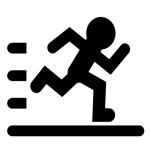 Activity I:  Which Permanency Options Would You Choose?
Instructions:

Individually read the 4 scenarios and choose which permanency option you think is the best.

Discuss with your table group and see if you agree.
Pre-Service CM Specialty Module 8.3.8
Timely Permanency
Let’s come up with a list of things you can do from the beginning of a case to assure the most appropriate permanency option is chosen.
Pre-Service CM Specialty Module 8.3.9
Concurrent Case Plannings. 39.01(19), F.S.
Establishes case plan permanency goal using reasonable efforts to reunify the child with the parent, while at the same time establishing another goal.

Concurrent efforts to more quickly move children from foster care to a permanent family.
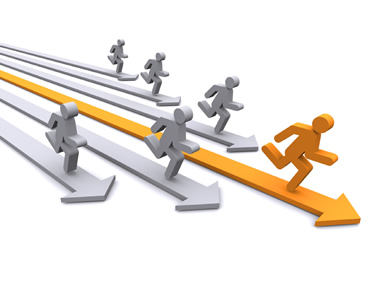 Pre-Service CM Specialty Module 8.3.10
Concurrent Case Planning
65C-30.001(30), F.A.C.
 “Concurrent Case Planning” means working toward a primary permanency goal while at the same time establishing an alternative permanency goal for the child to be utilized in the event reunification does not occur within a time period that is reasonable with the child’s sense of time.
Pre-Service CM Specialty Module 8.3.11
[Speaker Notes: 11.4.34]
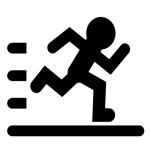 Activity J:  Reunification Prognosis
Instructions:

Read the scenarios and “Reunification Prognosis Assessment for Concurrent Planning”.

In small groups, reflect upon the information and decide if concurrent case planning is appropriate for any of the 3 scenarios.

Be prepared to discuss as a class.
Pre-Service CM Specialty Module 8.3.12